Figure 4 Variation in erupted adult male tooth count (all data from this study), showing mean tooth number and minimum ...
J Mammal, Volume 87, Issue 3, 6 June 2006, Pages 579–588, https://doi.org/10.1644/05-MAMM-A-279R1.1
The content of this slide may be subject to copyright: please see the slide notes for details.
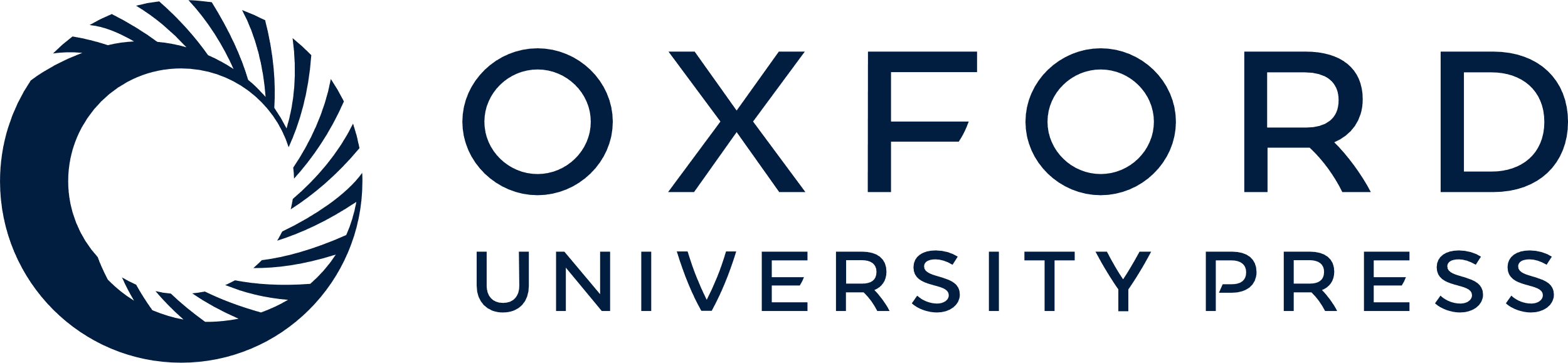 [Speaker Notes: Figure 4 Variation in erupted adult male tooth count (all data from this study), showing mean tooth number and minimum and maximum tooth count, from both necropsy and cleaned osteological specimens, for species arranged (left to right) by mandibular bluntness index. Note that some species display great variation in dentition. Tooth counts are typically higher in museum specimens, likely because of counting of numerous conspicuous unerupted teeth.


Unless provided in the caption above, the following copyright applies to the content of this slide: © 2006 American Society of Mammalogists]